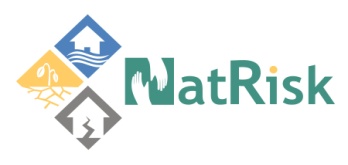 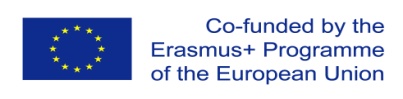 Development of master curricula for natural disasters risk management in Western Balkan countries
NatRisk project
Project number:  573806-EPP-1-2016-1-RS-EPPKA2-CBHE-JP
 
"This project has been funded with support from the European Commission. This publication reflects the views only of the author, and the Commission cannot be held responsible for any use which may be made of the information contained therein"
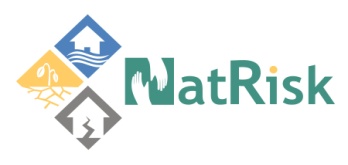 Development of master curricula for natural disasters risk management in Western Balkan countries
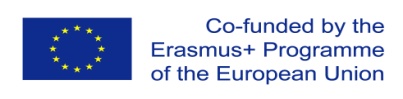 Basic Information
Contract number	573806-EPP-1-2016-1-RS-EPPKA2-CBHE-JP
Project acronym	NatRisk
Project name		Development of master curricula for natural 		                             disasters risk management in Western Balkan 				countries

Project duration	15th October 2016 -  14th October 2019
Programme		ERASMUS+ –  Call for Proposals EAC/A04/2015
Total cost		1,245,746.00 €
Coordinator		University of Niš, Serbia
				Univerzitetski trg 2, 18000 Niš, Serbia
Project website	            	www.natrisk.ni.ac.rs
Project e-mail		natriskuni@gmail.com
2
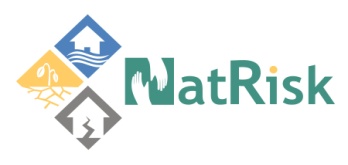 Development of master curricula for natural disasters risk management in Western Balkan countries
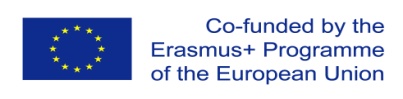 Overall Broader Objective
Education of experts for prevention and management of natural disasters in the region of Western Balkan (WB) according to the national and EU policies.
3
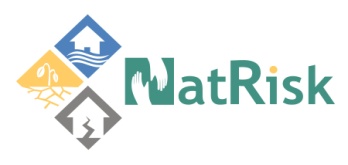 Development of master curricula for natural disasters risk management in Western Balkan countries
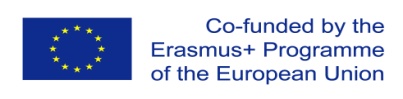 Specific Objectives
Development and implementation of methodology for identification of natural disasters to be managed in WB region and all aspects of prevention and consequences in order to define specific competencies for professional practice
Development and implementation of the new advanced master curricula in Natural Disasters Risk Management (NDRM) in line with the Bologna requirements and national accreditation standards 
Development of trainings for the public sector and citizens for reaction in case of various natural disasters
4
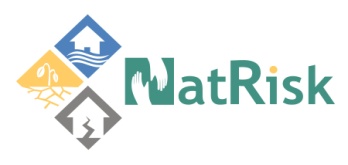 Development of master curricula for natural disasters risk management in Western Balkan countries
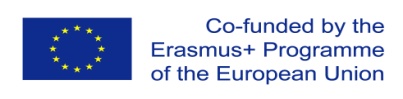 Consortium
EU partners

	University of Natural Resources and Life Sciences, Vienna (BOKU, AUSTRIA)

	Middlesex University Higher Education Corporation (MUHEC, UK)

	University of Messina (UNIME, ITALY)

	Óbuda University (OE, HUNGARY)

	Technical University of Crete, Chania (TUC, GREECE)
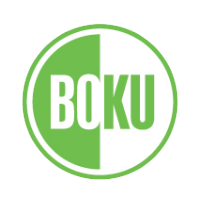 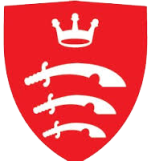 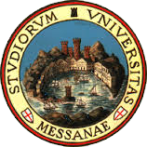 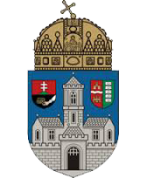 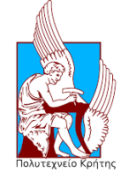 5
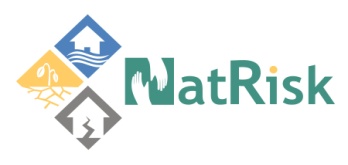 Development of master curricula for natural disasters risk management in Western Balkan countries
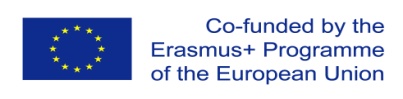 Consortium
Western Balkan partners

	University of Niš (UNI, Serbia)
	Academy of Criminalistics and Police Studies (KPA, Serbia)
	University of Pristina in Kosovska Mitrovica (UPKM, Kosovo*)
	University of Sarajevo (UNSA, Bosnia and Herzegovina)
	University of Banja Luka
	Technical College of Applied Sciences Urosevac with temporary seat in Leposavic (TCASU, Kosovo*)
	University of Defence in Belgrade (UNID, Serbia)
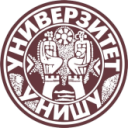 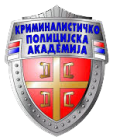 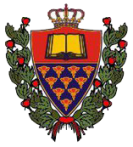 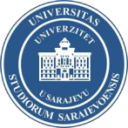 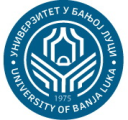 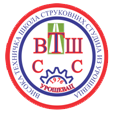 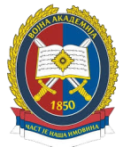 6
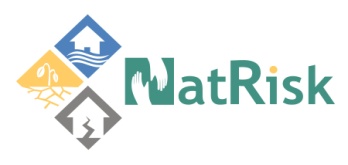 Development of master curricula for natural disasters risk management in Western Balkan countries
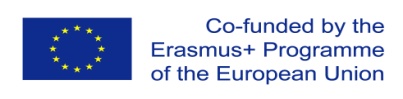 Consortium
Associated partner

     Republic Hydrometeorological Service of Serbia
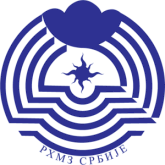 7
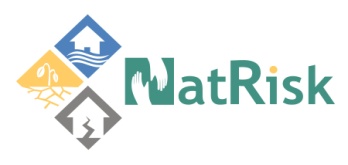 Development of master curricula for natural disasters risk management in Western Balkan countries
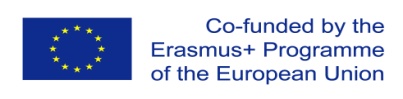 NatRisk Map
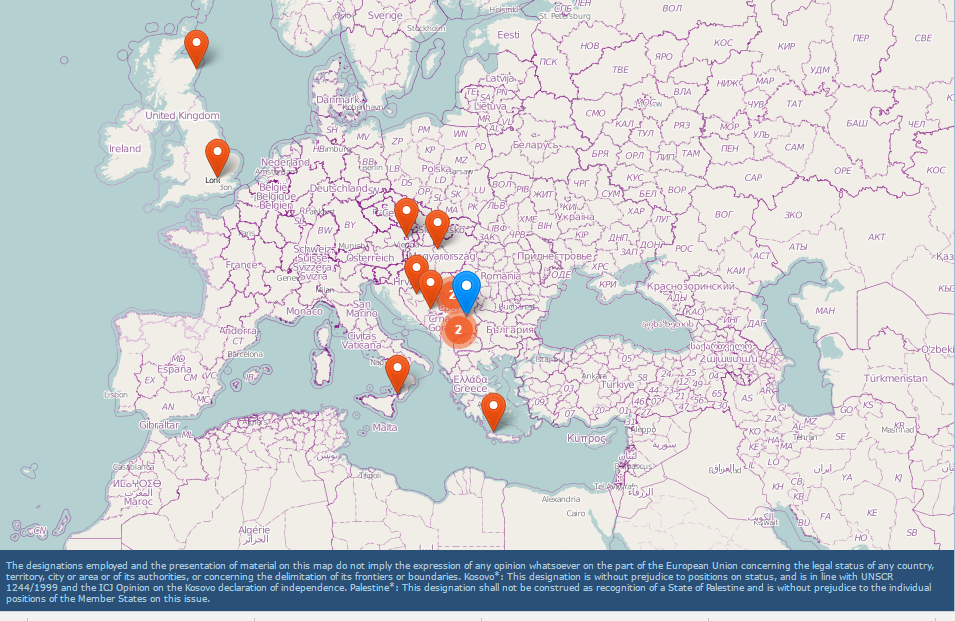 8
Source: http://ec.europa.eu/programmes/erasmus-plus/projects/eplus-project-details-page/?nodeRef=workspace://SpacesStore/c3a0d5cf-9f44-40b1-8731-23c187fc13ee
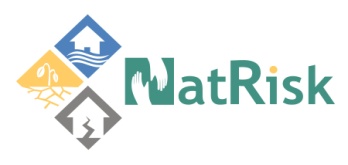 Development of master curricula for natural disasters risk management in Western Balkan countries
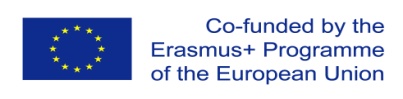 Work Packages
Preparation WP1: Analysis of natural disasters needed to be managed in Western Balkan region
Leader: University of Natural Resources and Life Sciences, Vienna

Preparation WP2: Development of master curricula
Leader: University of Messina

Preparation WP3: Development of trainings for citizens and public sector
Leader: University of Defence in Belgrade

Development WP4: Implementation of developed master curricula and trainings
Leader: University of Sarajevo
9
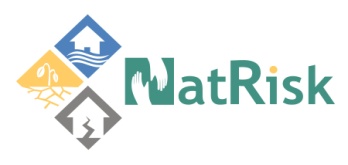 Development of master curricula for natural disasters risk management in Western Balkan countries
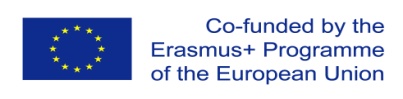 Work Packages
Quality Plan WP5: Quality assurance and monitoring
Leader: Middlesex University Higher Education Corporation

Dissemination & Exploitation WP6: Dissemination 
Leader: University of Niš

Dissemination & Exploitation WP7: Exploitation 
Leader: University of Niš

Management WP8: Project management 
Leader: University of Niš
10